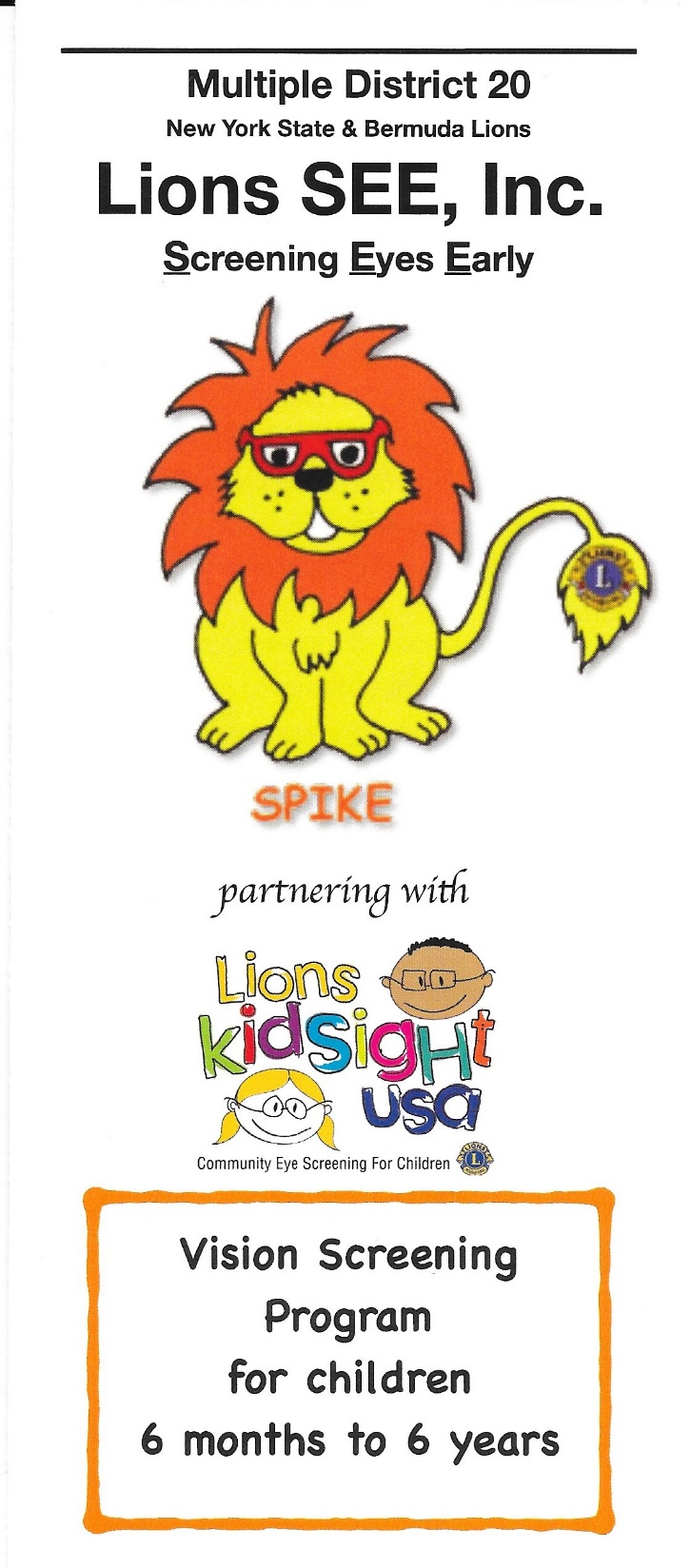 WHO SHOULD I TALK TO FIRST?
UNLESS YOU HAVE A PERSONAL RELATIONSHIP WITH THE SUPERINTENDENT OR SCHOOL PRINCIPAL, THE FIRST PERSON YOU SHOULD CONTACT IS THE SCHOOL NURSE.
TALK TO SCHOOL NURSES FROM OTHER SCHOOL DISTRICTS AND ASK FOR A NAME AND REFERRAL
EXPLAIN TO THE NURSE WHAT WE DO.  ASK WHO IS THE PERSON IN CHARGE OF STUDENT HEALTH THAT WE CAN CONTACT. IN SMALLER DISTRICTS IT MAY BE THE NURSE OR A MAY BE A HEAD NURSE IN ANOTHER BUILDING.  MANY TIMES THERE IS A DIRECTOR OF STUDENT SERVIVES OR DIRECTOR OF HEALTH SERVICES.
PREPARE FOR THE MEETING
BRING THE LIONS SEE PAMPHLETS
KNOW YOUR DISTRICT’S REFERRAL NUMBERS
BE ON TIME
YOUR TOOL KIT
WEAR YOUR LIONS’S SHIRT AND PIN
BRING YOUR VISION SCEENING DEVICE WITH YOU
HAVE A LIST OF NEARBY SCHOOL DISTRICTS WHERE LIONS ALREADY DO VISION SCREENING
DEMONSTRATE THE VISION SCREENER
SHOW THEM THE RESULTS
SHOW AND TELL
NOTHING WORKS BETTER THAN A LITTLE SHOW AND TELL
LET THEM SCREEN YOUR EYES AND SHOW THEM THE RESULTS
BRING COPIES OF A PREVIOUS SCREENING RESULTS WITH THE PERSONAL ID INFO REMOVED
THE SHOW
POINTS TO MAKE
THE SERVICE IS PROVIDED BY LIONS FREE OF COST
80% OF LEARNING IS VISUAL
THE AVERAGE REFERRAL RATE FOR NYS IS 15% WITH RURAL SCHOOLS AND INNER CITY SCHOOLS TRENDING HIGHER
THE ABILITY TO SPEAK OR UNDERSTAND ENGLISH NOT REQUIRED	
TEST SCORES MAY IMPROVE
THE SCREENING ARE QUICK AND NON INTRUSIVE
THE SCREENING TAKE PLACE IN THE CLASSROOM AND A CLASS ROOM OF 20 TAKES LESS THE 15 MINUTES
WE ARE NEVER ALONE WITH THE CHILD
EVERYONE GETS A “I’VE BEEN SCREENED” STICKER
WHAT TO EXPECT
IT HAS BEEN OUR EXPERIENCE THAT YOU RARELY GET THE OKAY IMMEDIATELY
SOMETIME THE PERSON YOU SPOKE TO PRESENTS TO THE SUPERINTENDENT WHO THEN PRESENTS TO THE SCHOOL BOARD FOR PERMISSION
THANK THEM FOR THEIR TIME AND ASK WHEN YOU SHOULD FOLLOW-UP
REMEMBER: IT’S A PROCESS
FOLLOW UP WITH DISTRICT
WHEN YOU ARE DONE, IT’S IMPORTANT TO  FOLLOW UP WITH THE SCHOOL DISTRICT

MAKE SURE YOU SHARE YOUR RESULTS WITH THEM. HOW MANY YOU SCREENED AND HOW MANY YOU REFERRED.
ASK THEM FOR PERMISSION TO PUBLISH THE RESULTS IN YOUR NEWSLETTER OR LOCAL PAPER